GEECCO Infographic – SMART Gender Equality Objectives
Tutorial - How to use the GEECCO Infographic “SMART Gender Equality Objectives”
February 23, 2021
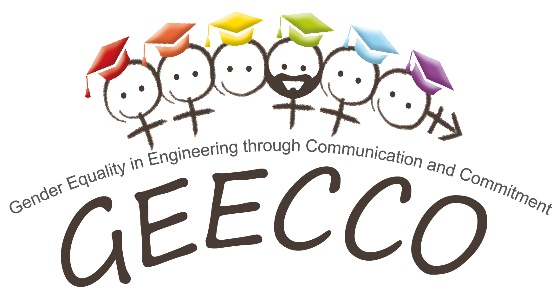 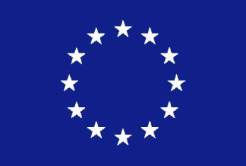 Grant agreement No 741128
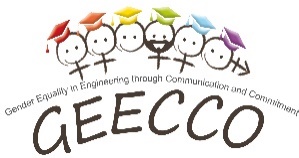 Content
GEECCO Infographic – SMART Gender Equality Objectives: Aim and Target Groups (slide 3)
GEECCO Infographic – SMART Gender Equality Objectives: Learning Objectives (slide 4)
Preconditions for optimal use of the GEECCO Infographic – SMART Gender Equality Objectives (slide 5)
Step-by-Step Guide (slides 6-8)
Background Information – Tutorial Development (slide 9)
2
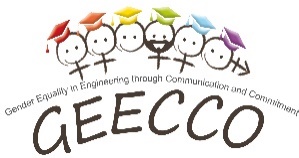 GEECCO Infographic – SMART Gender Equality Objectives: Aim and Target Groups
Target Groups
Gender equality officers in RPOs
Gender change agents in RPOs
Aim
To build up capacity on how to formulate SMART gender equality objectives and how to classify objectives in gender equality plans (GEPs) of research performing organizations (RPOs)
To serve as resource for increasing the impact of GEPs in RPOs
3
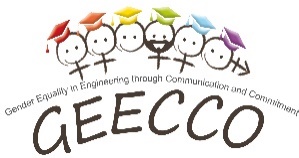 GEECCO Infographic – SMART Gender Equality Objectives: Learning Objectives
Acquiring knowledge on the basic steps to formulating objectives and establishing an objective hierarchy 
Being able to categorize your objectives as key goals, strategic goals and action goals
Acquiring knowledge for improving your gender equality plan set-up by formulating SMART (specific, measurable, achievable, realistic and time-bound) objectives 
Being able to formulate SMART objectives for your own gender equality plan
4
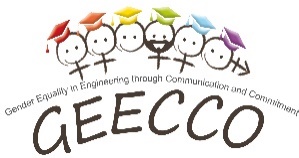 Preconditions for Optimal Use
Get an overview of the existing gender equality plan of your RPO – if one is in place
Conduct a gender analysis at your organization
Identify the priority areas for the gender equality plan at your RPO
5
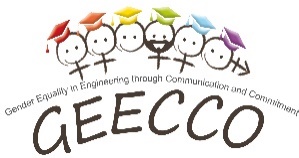 Step-by-Step Guide: Part I
Define the gender equality objectives of your GEP by classifying your objectives as: 
Key objectives: Long-term visions that are not directly measurable.
Intermediate objectives: Derived from key objectives, medium-term, and provide approaches for action, but are only vaguely measurable. 
Action goals: Derived from intermediate objectives and are quantitative or qualitative targets that can be achieved at the level of individual actions at a certain point in time and with a certain quality.
6
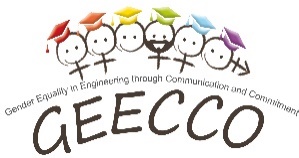 Establishing an Objective Hierarchy
7
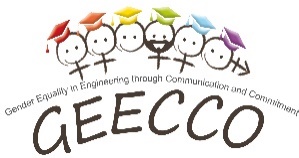 Step-by-Step Guide: Part II
The GEECCO Infographic “SMART Gender Equality Objectives”, also provides further supporting material on SMART action goals and examples of gender equality objectives in the thematic areas ‘gender dimension in research and ‘decision-making bodies’. For each example, the objective hierarchy is demonstrated.
8
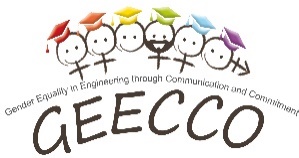 Background Information – Tutorial Development
The GEECCO Infographic “SMART Gender Equality Objectives” results from the evaluation exercise within the framework of the Horizon 2020-funded project "Gender Equality in Engineering through Communication and Commitment" (GEECCO).
GEECCO aims to establish tailor-made Gender Equality Plans (GEPs) in four European universities (RPOs) and to implement the gender dimension in two research funding organisations (RFOs) in funding schemes, programmes and review processes. 
The GEECCO Infographic “SMART Gender Equality Objectives” is part of five developed tutorials aiming at building-up evaluative steering capacities in research performing organizations.
9
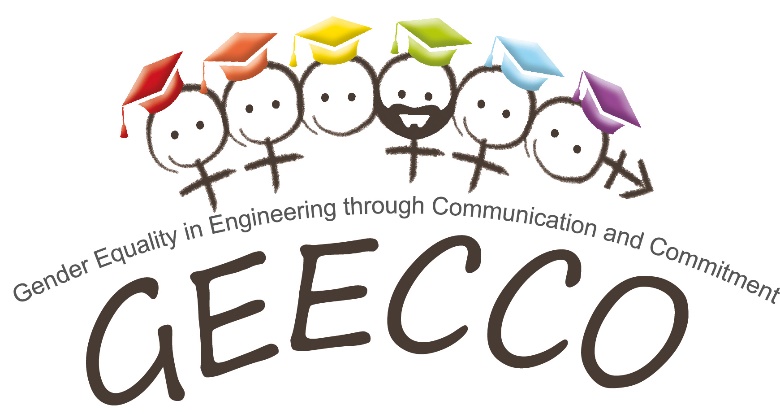 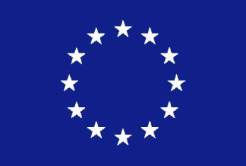 Created by 
Claudia Schredl
GESIS - Leibniz Institute for the Social Sciences 
Center of Excellence Women and Science (CEWS)
Unter Sachsenhausen 6-8
50667 Cologne, Germany
claudia•schredl[at]gesis•org
Within the Framework of the Horizon 2020-funded Project 
Gender Equality in Engineering through Communication and Commitment (GEECCO)
Grant Agreement Number 741128
funded by 
the European Commission